Figure 13. Box plots of the raw data grouped by cortical field (abscissa in each plot) for different response ...
Cereb Cortex, Volume 15, Issue 10, October 2005, Pages 1637–1653, https://doi.org/10.1093/cercor/bhi042
The content of this slide may be subject to copyright: please see the slide notes for details.
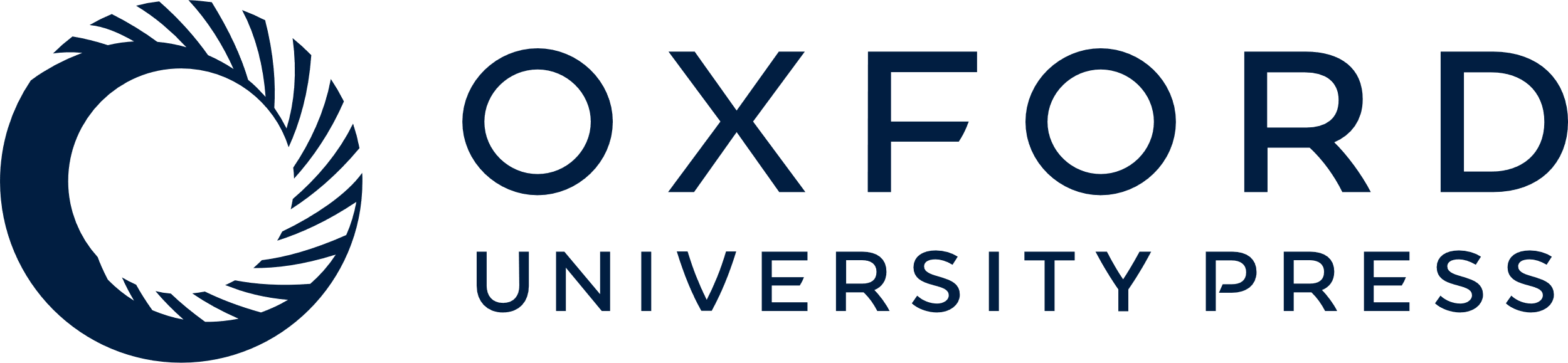 [Speaker Notes: Figure 13. Box plots of the raw data grouped by cortical field (abscissa in each plot) for different response parameters: Q10 (A), Q30 (B), minimum response latency (C), peak latency (D), response duration (E) and unit threshold (F). The boxes extend between the 25th and 75th percentiles (the inter-quartile range), the thick black line is the median and the notch indicates the distribution about the median. The ‘whiskers’ extending above and below the box show the limits of the remaining percentiles. Values >1.5 times the inter-quartile range were considered to be outliers.


Unless provided in the caption above, the following copyright applies to the content of this slide: © The Author 2005. Published by Oxford University Press. All rights reserved. For permissions, please e-mail: journals.permissions@oupjournals.org]